English 9 – Global success
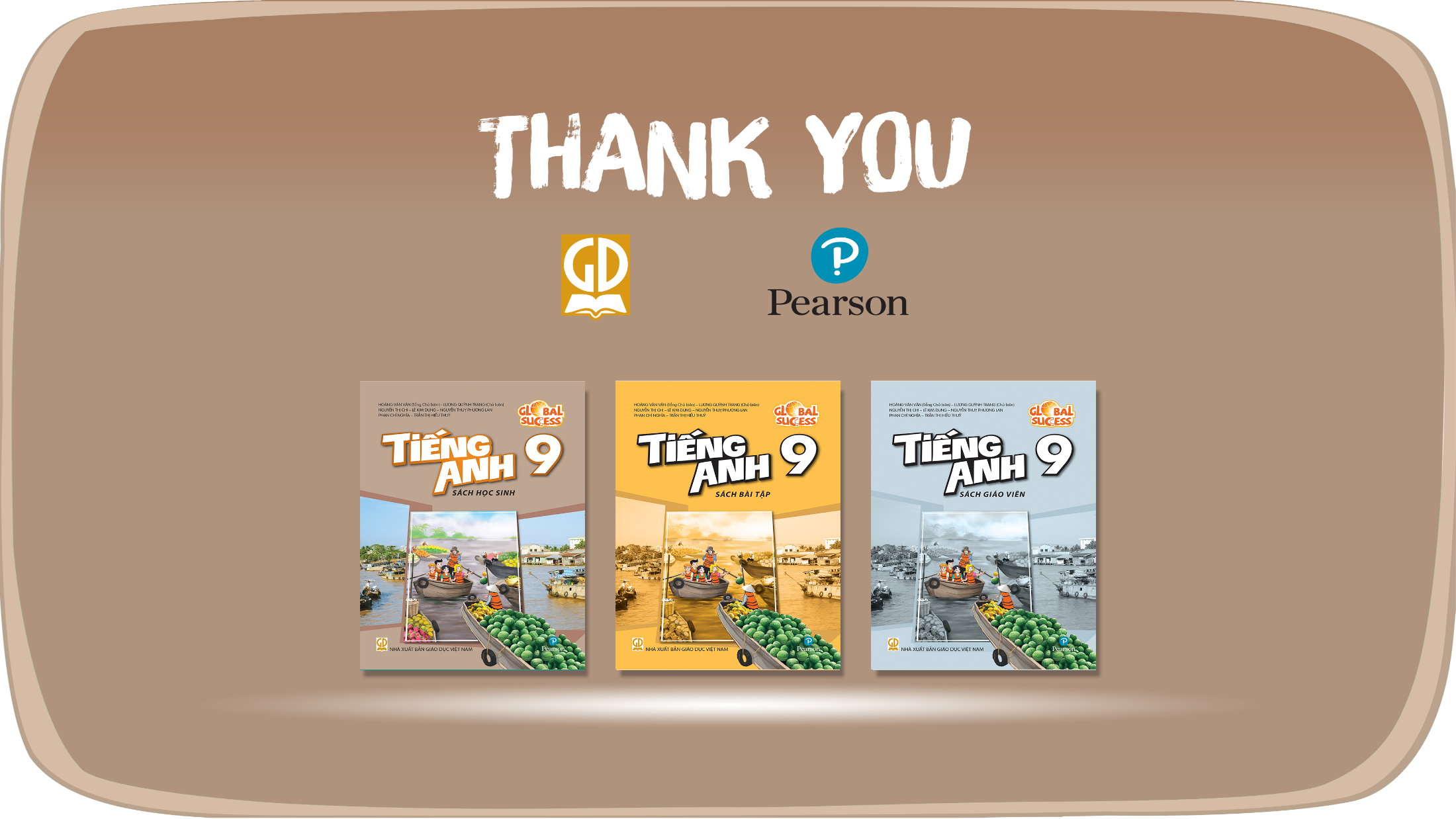 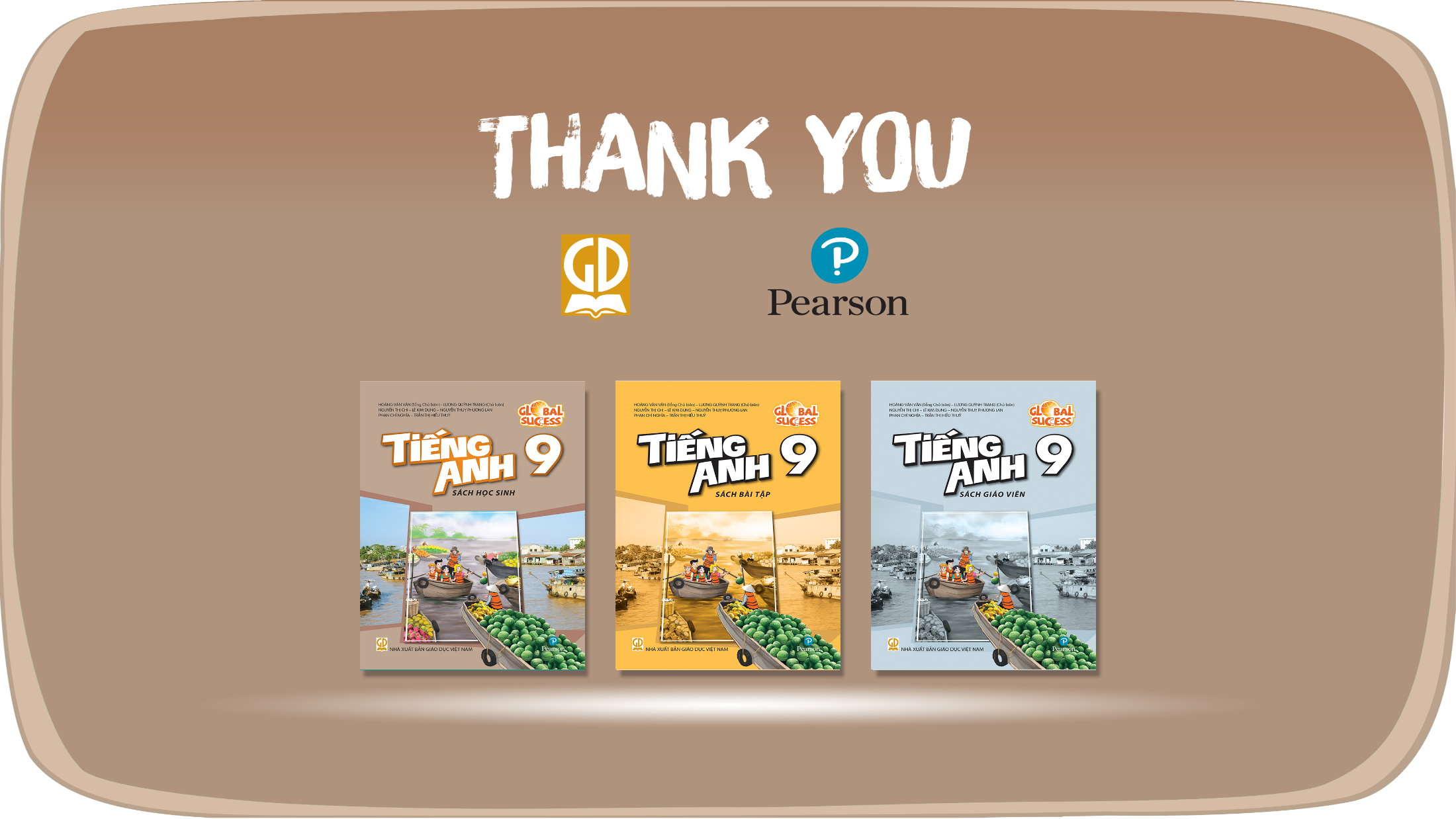 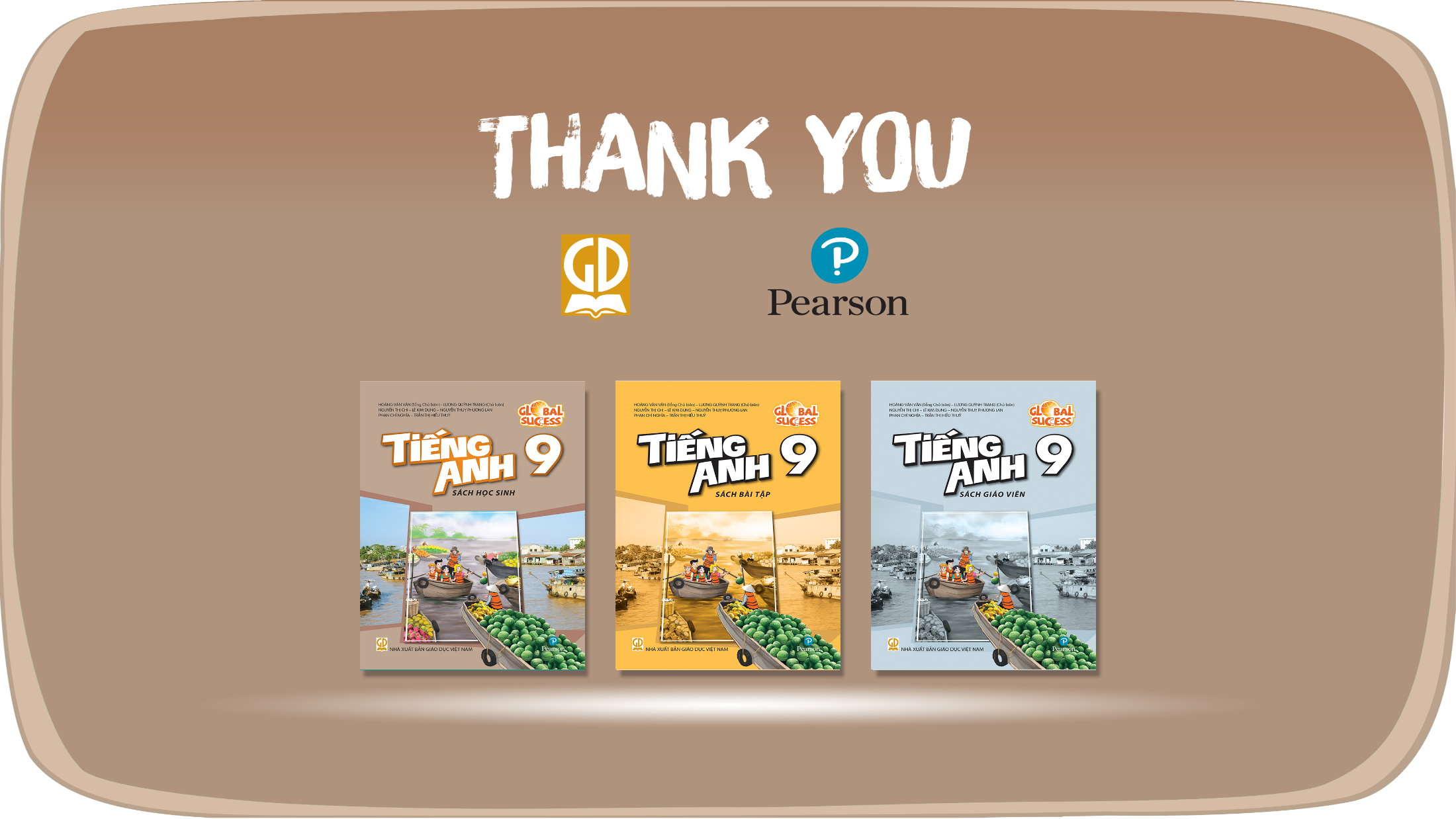 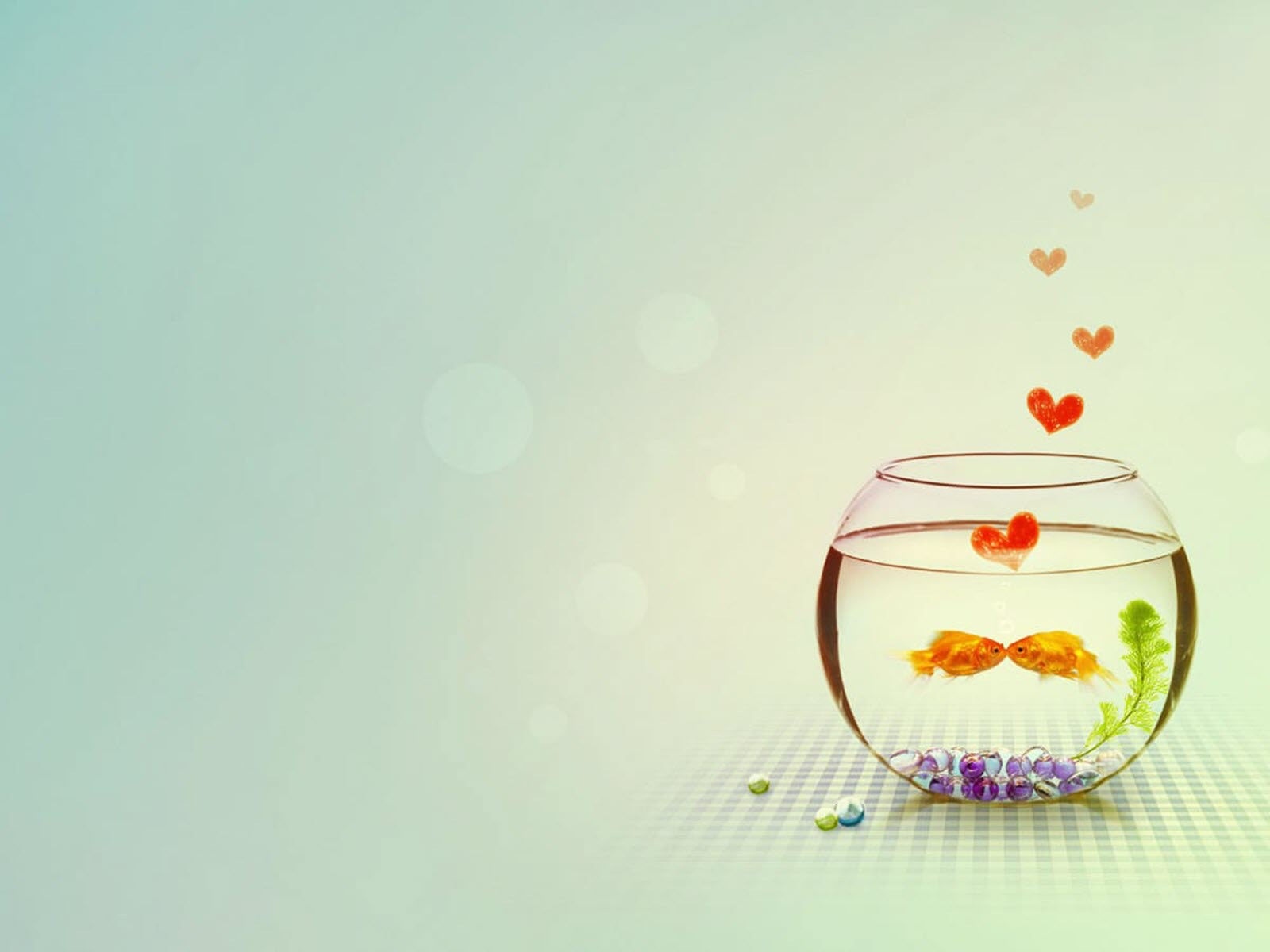 Song Ve secondary school.
ENGLISH 9
Hello everyone !!!
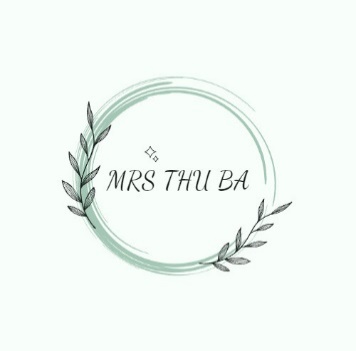 I.N.I.T.I.A.L GAME
* WARM-UP
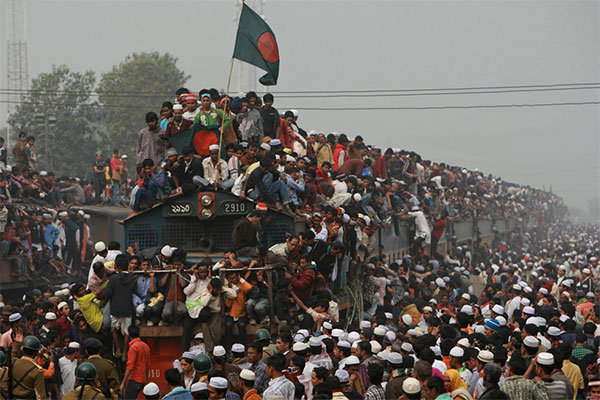 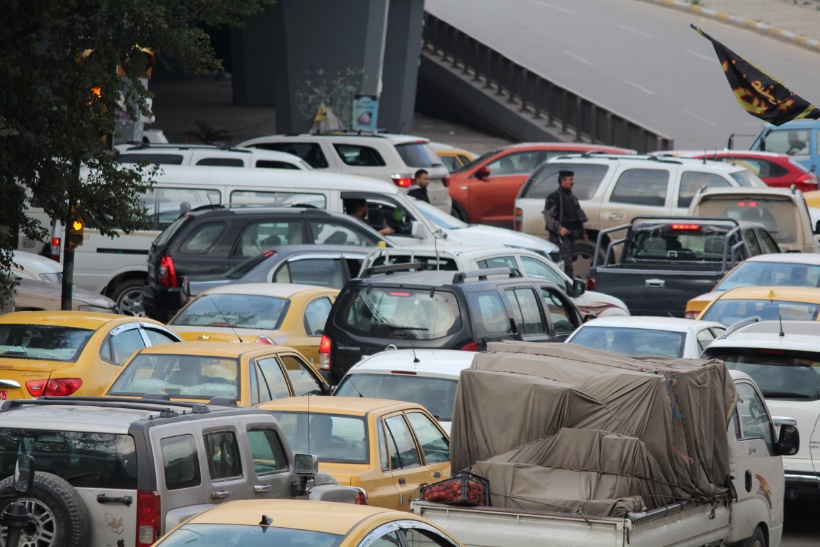 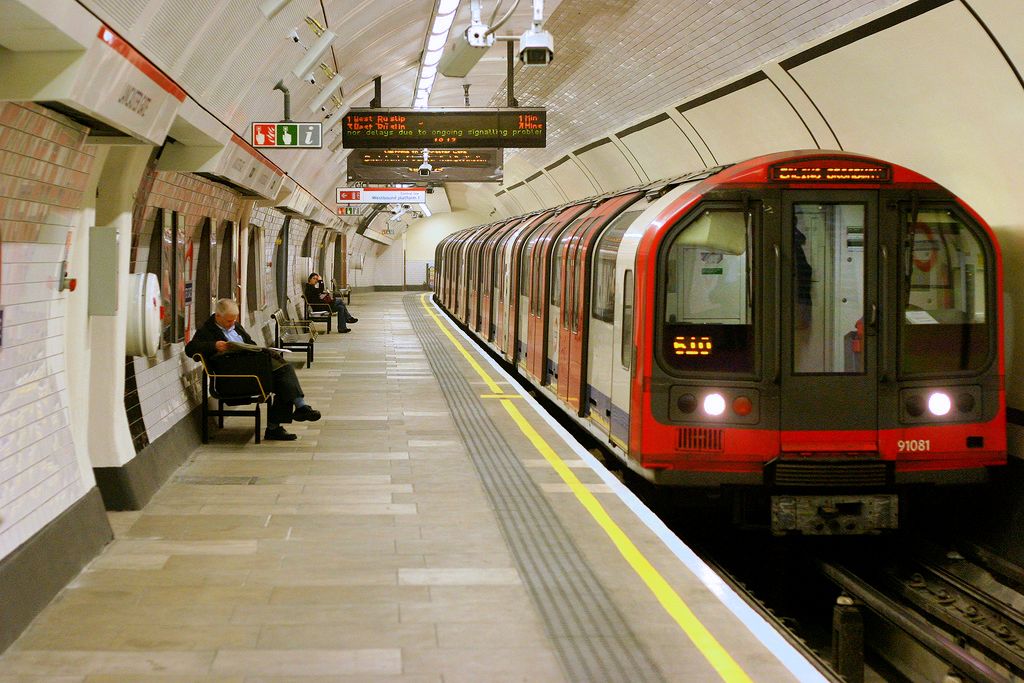 Congestion
Underground
Overcrowded
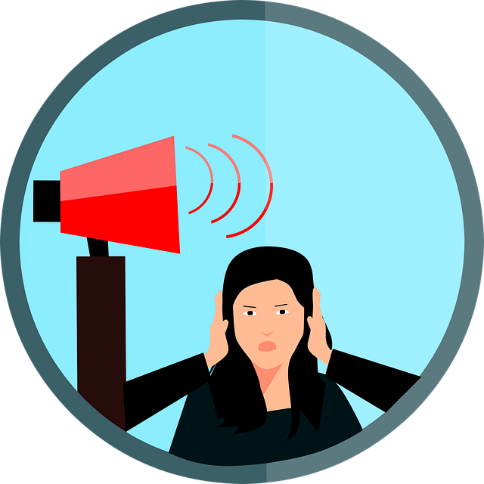 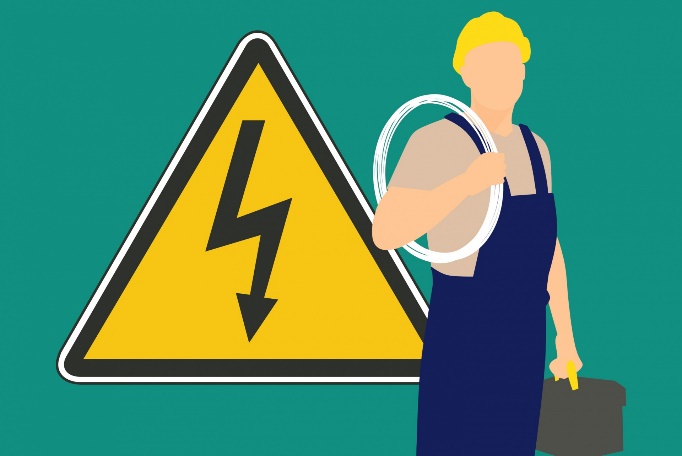 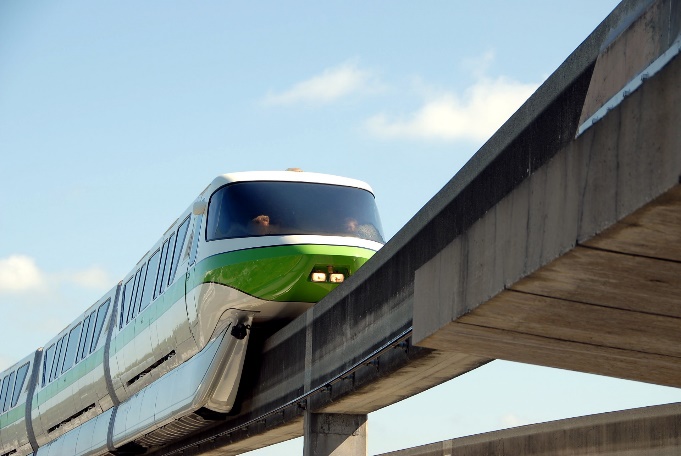 Electrician
Noise
Sky train
I.N.I.T.I.A.L GAME
* WARM-UP
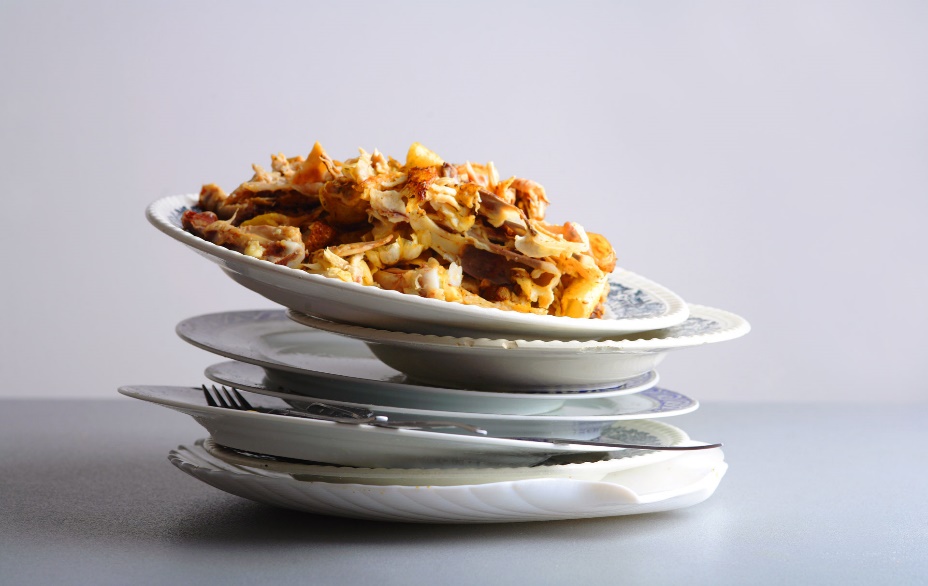 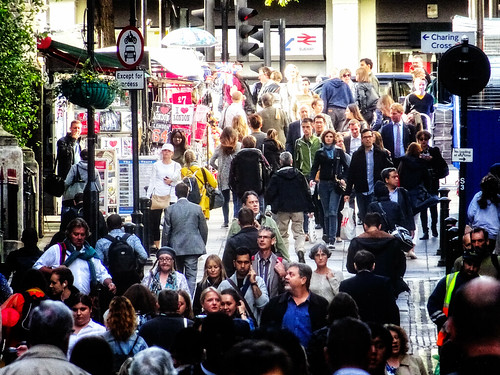 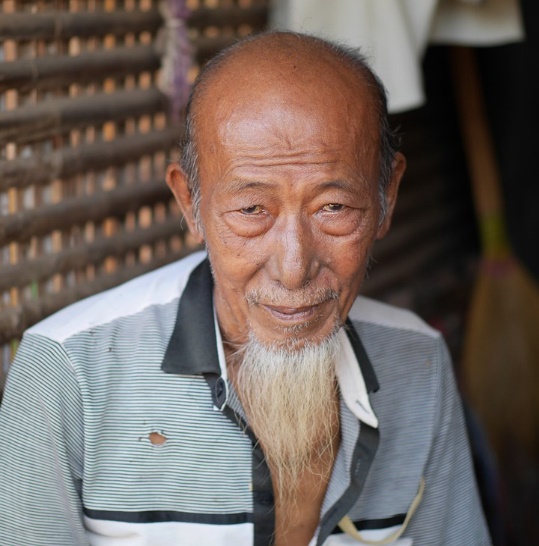 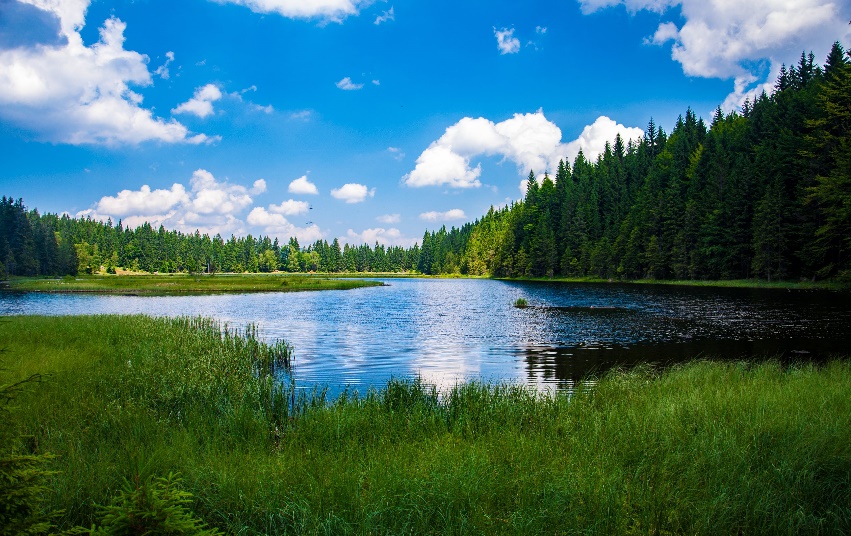 eftovers
L………………
L………….
ake
ld
O……….
ush hour
R…………….
HEALTHY LIVING FOR TEENS
3
Unit
LESSON 1: GETTING STARTED
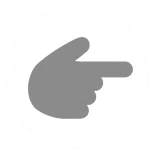 Advice from a School Counsellor
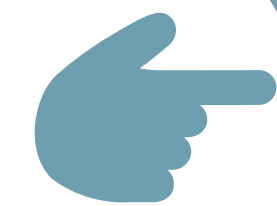 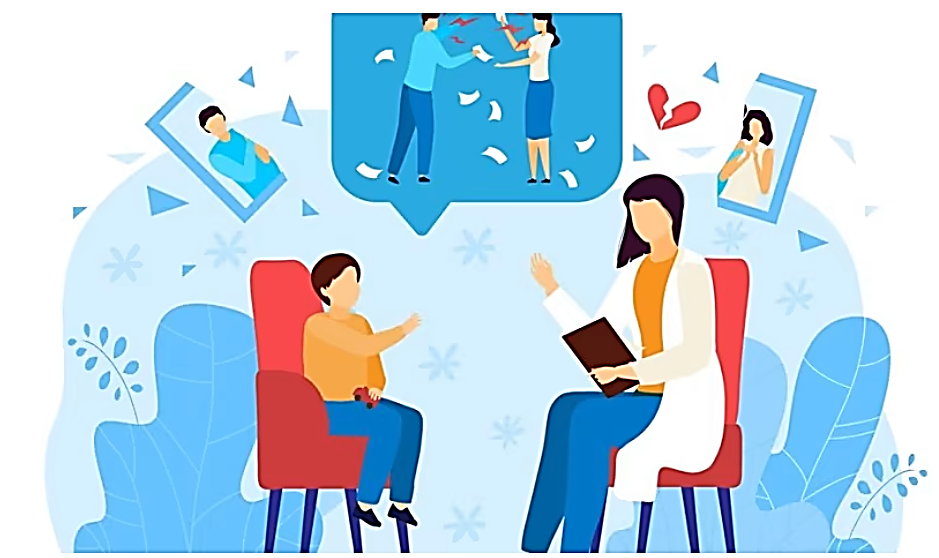 Questions
Does your secondary school have a school counsellor?
What does a school counsellor do in a secondary school?
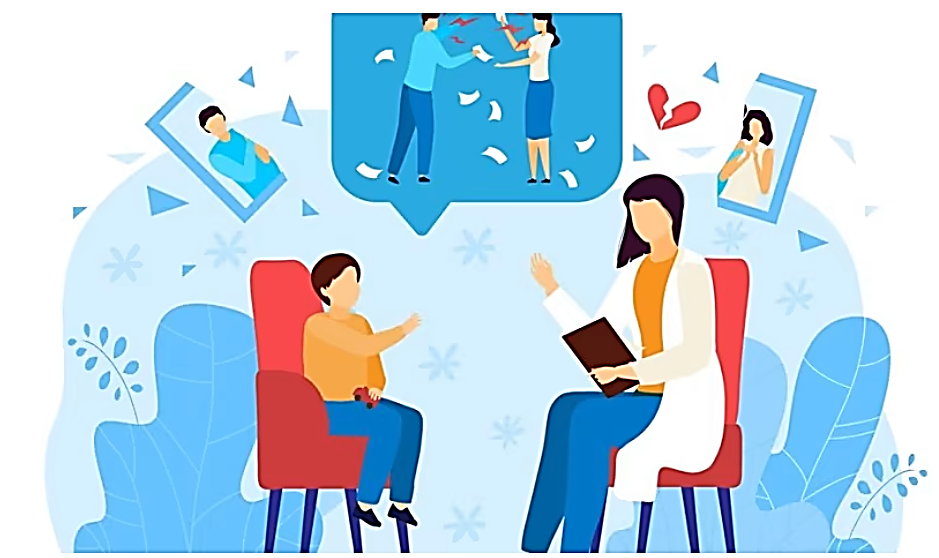 Vocabulary
maintain (v)
.
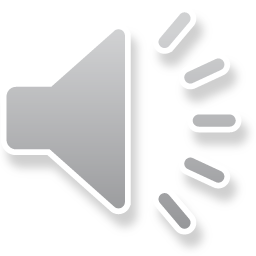 /meɪnˈteɪn/
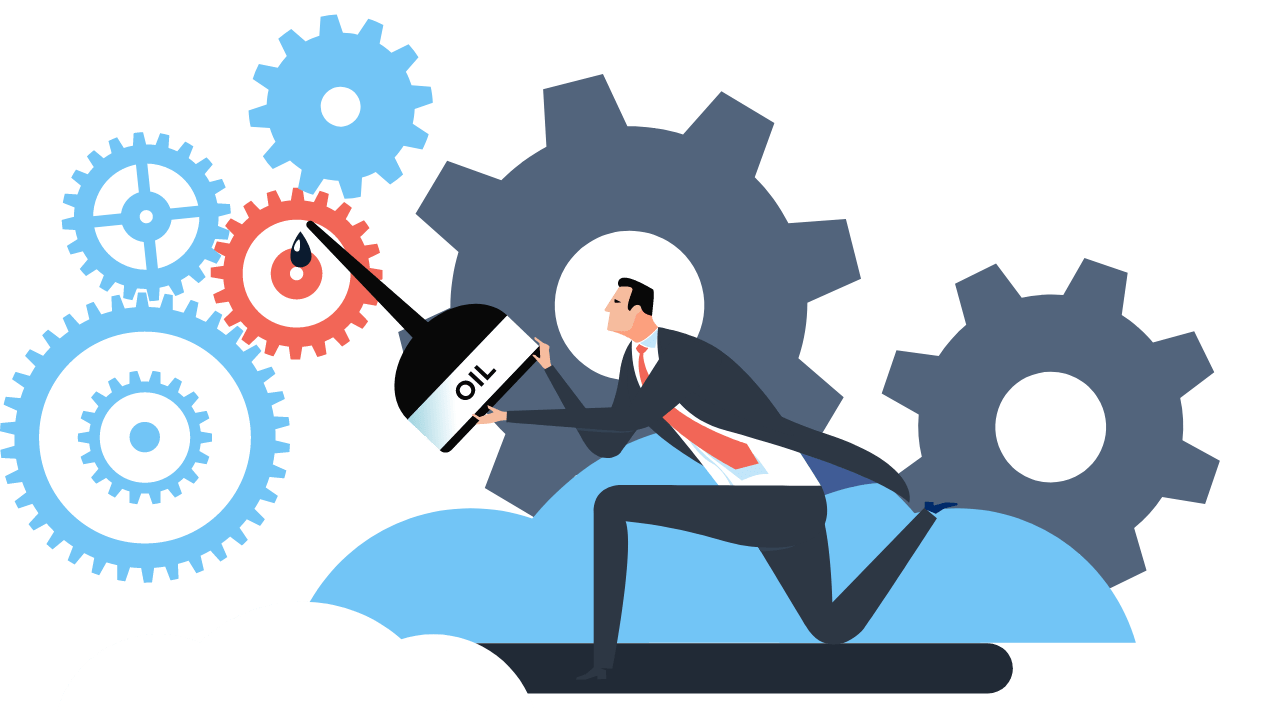 duy trì
[Speaker Notes: Maintain (v): make something continue at the same level, standard, etc]
Vocabulary
advice (n)
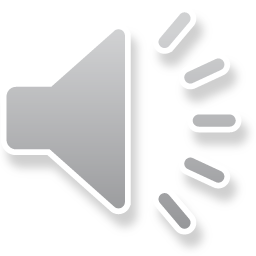 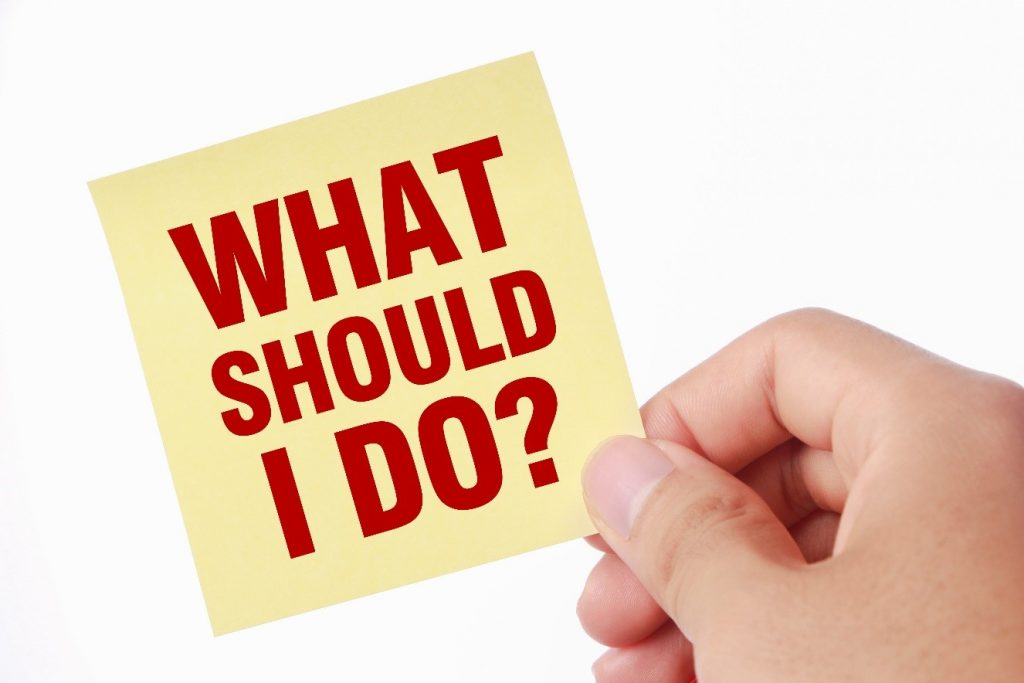 /ədˈvaɪs/
lời khuyên
[Speaker Notes: Advice (n): an opinion or a suggestion about what somebody should do in a particular situation]
Vocabulary
bring about (ph. v)
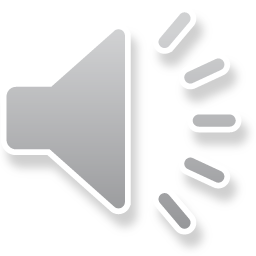 /brɪŋ əˈbaʊt/
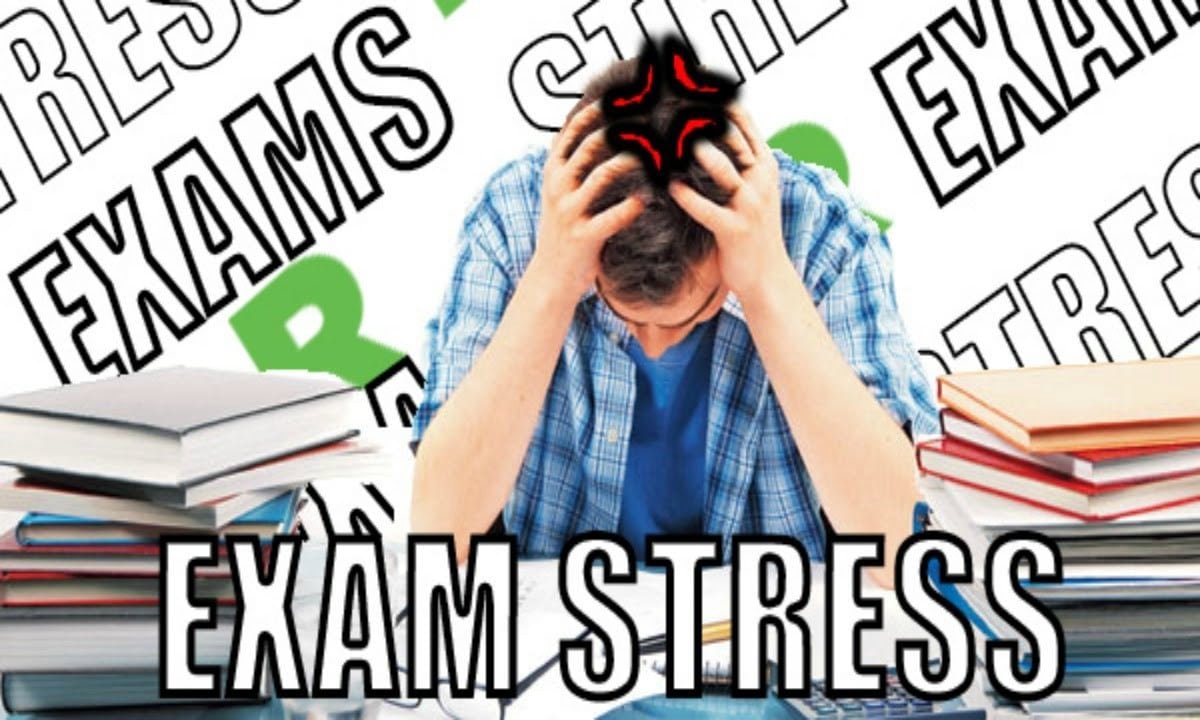 đem lại, gây ra
[Speaker Notes: Bring about (ph.v): make something happen]
Vocabulary
balance (v)
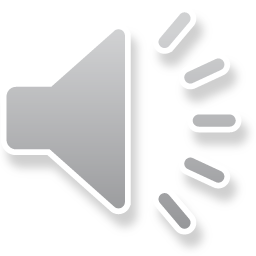 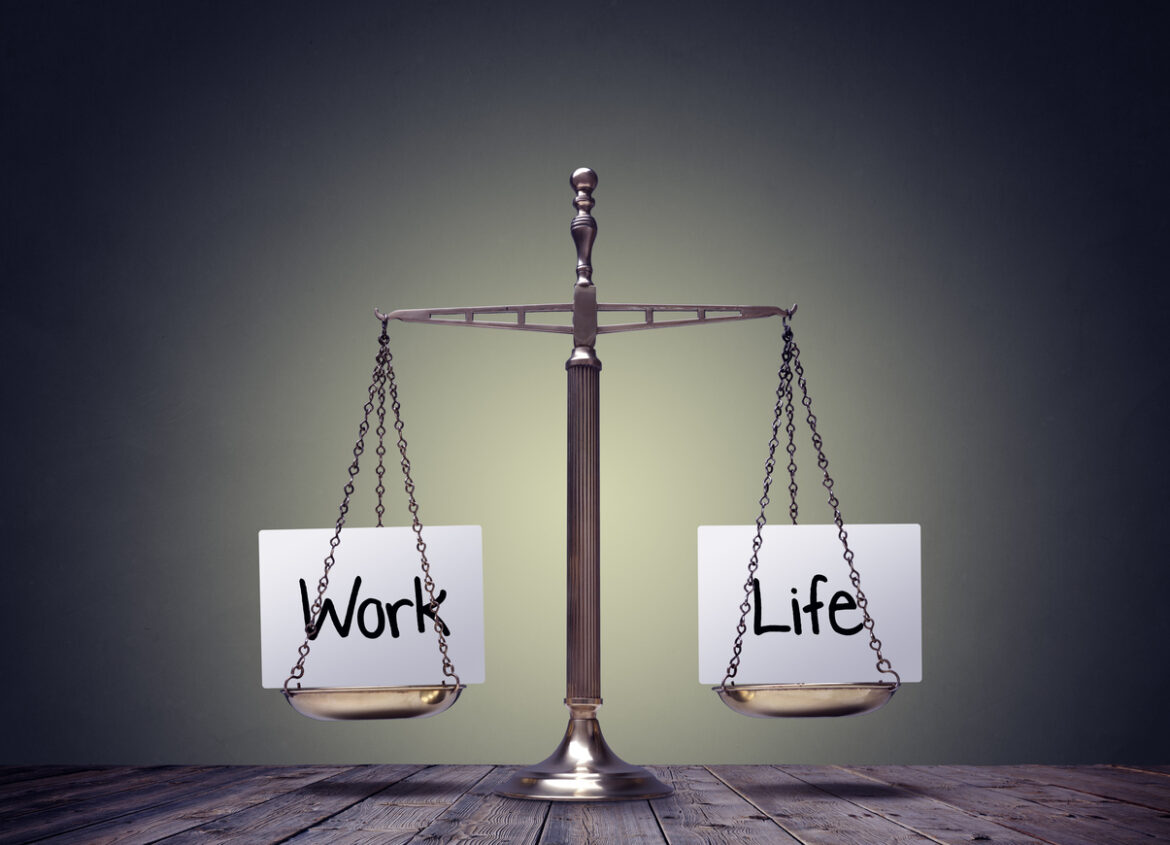 /ˈbæləns/
cân bằng
[Speaker Notes: Balance (v):  to give equal importance to two things or parts of something which are very different]
Vocabulary
manage (v)
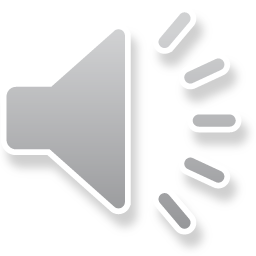 .
/ˈmænɪdʒ/
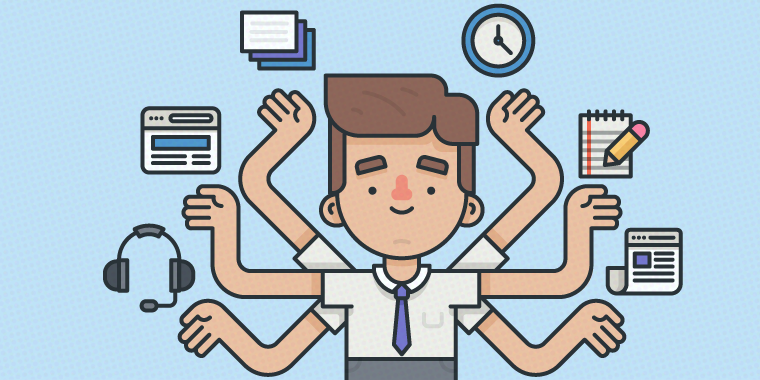 quản lý
[Speaker Notes: Manage (v): control or be in charge of a business, a team, an organization, land, etc.]
Vocabulary
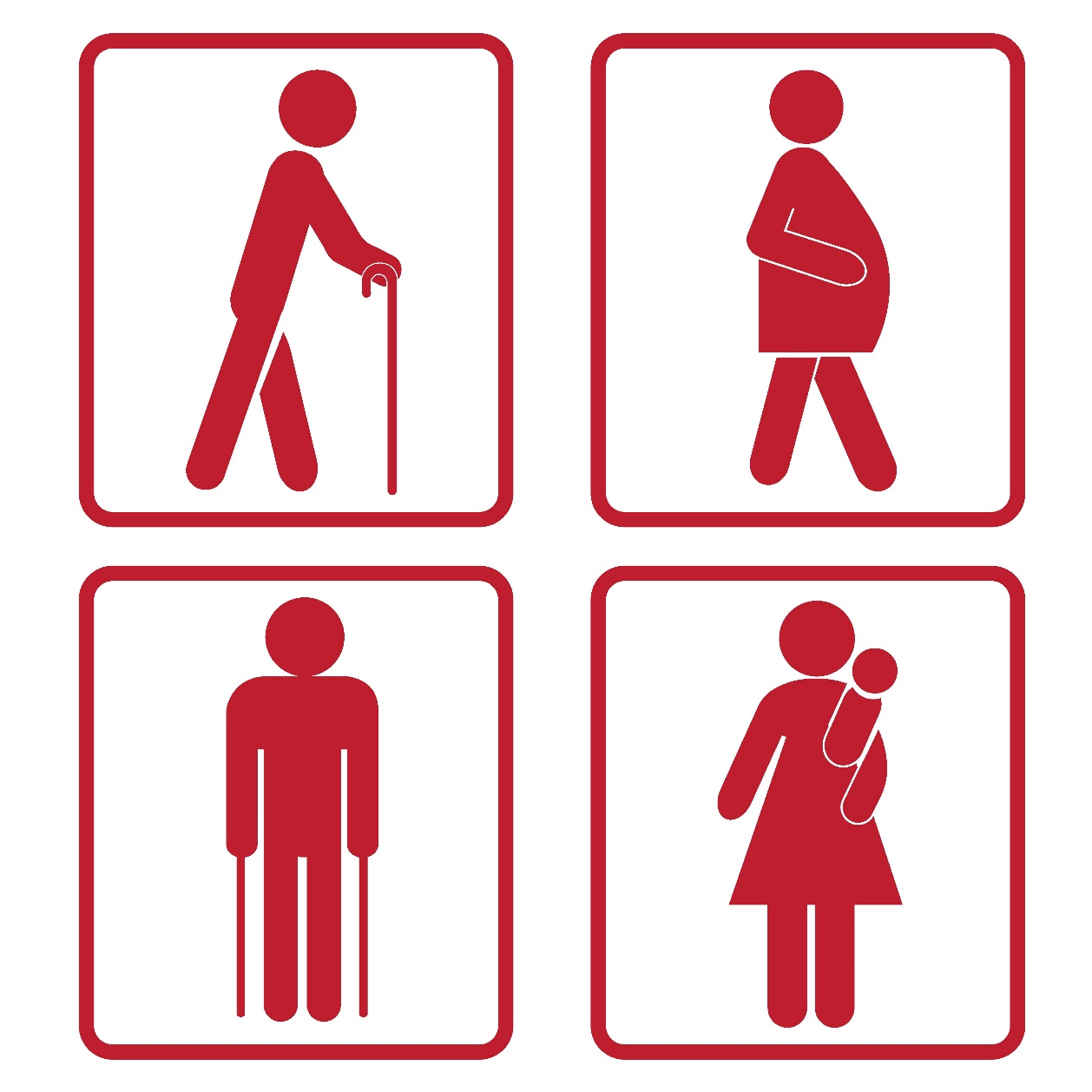 priority (n)
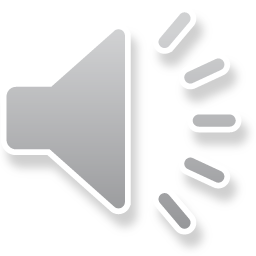 /praɪˈɔːr.ə.t̬i/
sự ưu tiên
[Speaker Notes: Balance (v):  to give equal importance to two things or parts of something which are very different]
Vocabulary
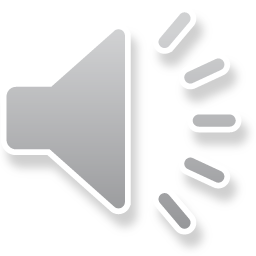 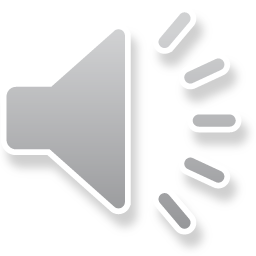 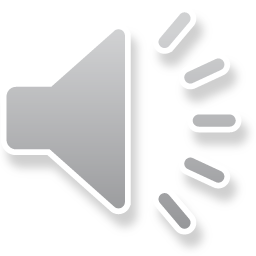 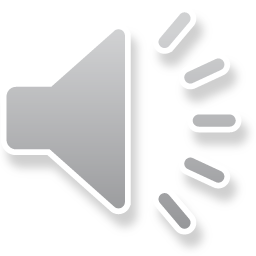 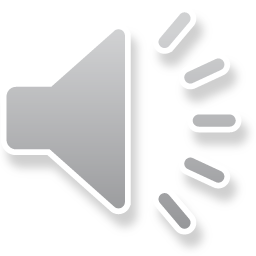 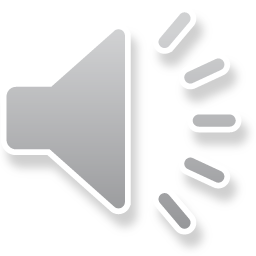 Checking vocabulary
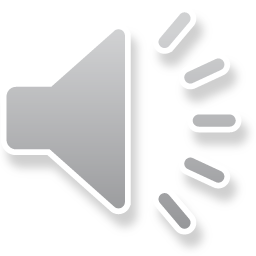 maintain (v)
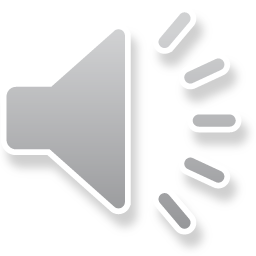 advice (n)
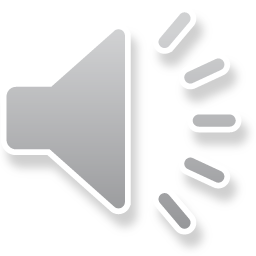 bring about (ph.v)
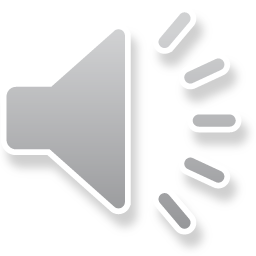 balance (n)
manage (v)
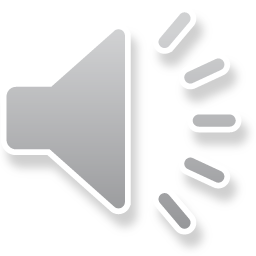 priority  (n)
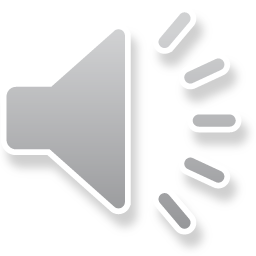 PRACTICE
1
Listen and read.
Who are in the conversation? 
What are they talking about?
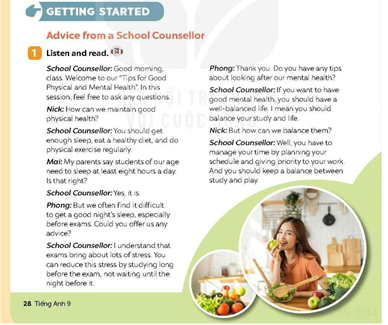 Suggested answers:
They are a school counsellor, Nick, Mai, Phong, and their classmates. 
 They are talking about how to maintain good physical and mental health. 
(The dialogue on page 28)
PRACTICE
1
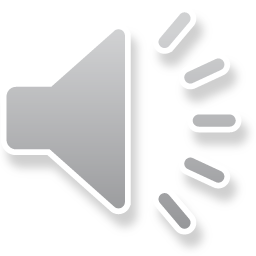 Listen and read.
School Counsellor: I understand that exams bring about lots of stress. You can reduce this stress by studying long before the exam, not waiting until the night before it.
Phong: Thank you. Do you have any tips about looking after our mental health?
School Counsellor: If you want to have good mental health, you should have a well-balanced life. I mean you should balance your study and life.
Nick: But how can we balance them? School Counsellor: Well, you have to manage your time by planning your schedule and giving priority to your work. And you should keep a balance between study and play.
School Counsellor: Good morning, class. Welcome to our “Tips for Good Physical and Mental Health”. In this session, feel free to ask any questions.
Nick: How can we maintain good physical health?
School Counsellor: You should get enough sleep, eat a healthy diet, and do physical exercise regularly.
Mai: My parents say students of our age need to sleep at least eight hours a day. Is that right?
School Counsellor: Yes, it is.
Phong: But we often find it difficult to get a good night’s sleep, especially before exams. Could you offer us any advice?
2
Read the conversation again and write T (true) or F (False).
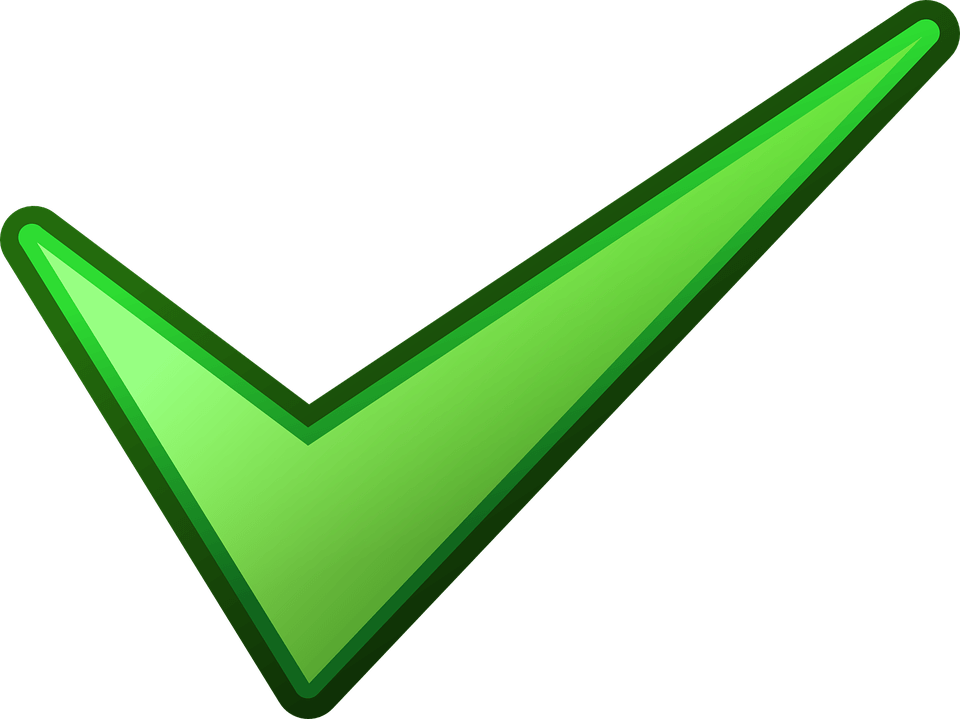 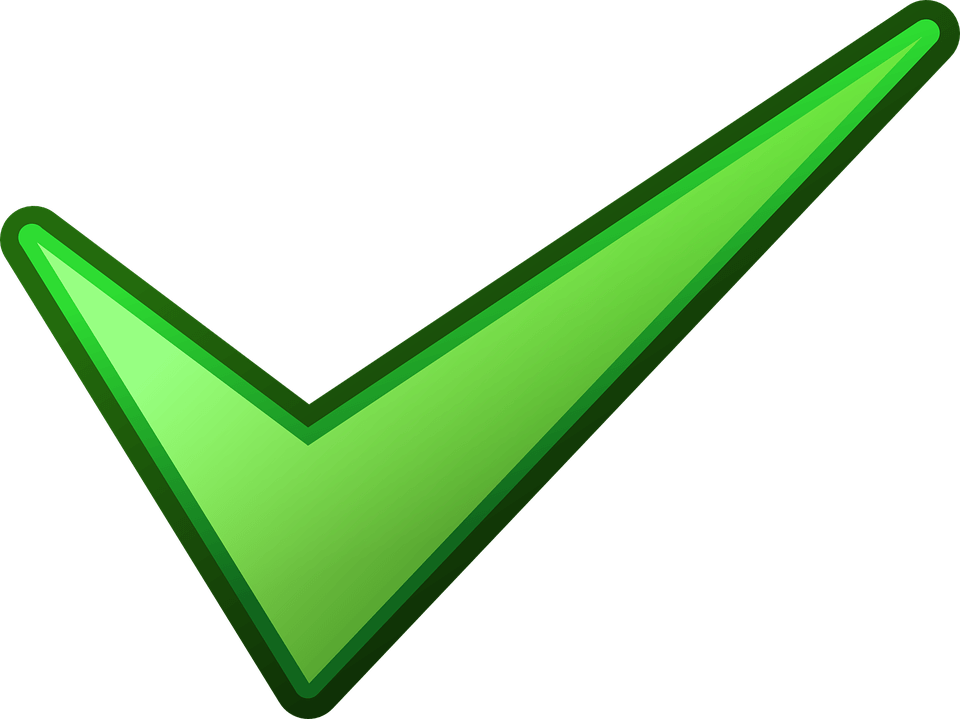 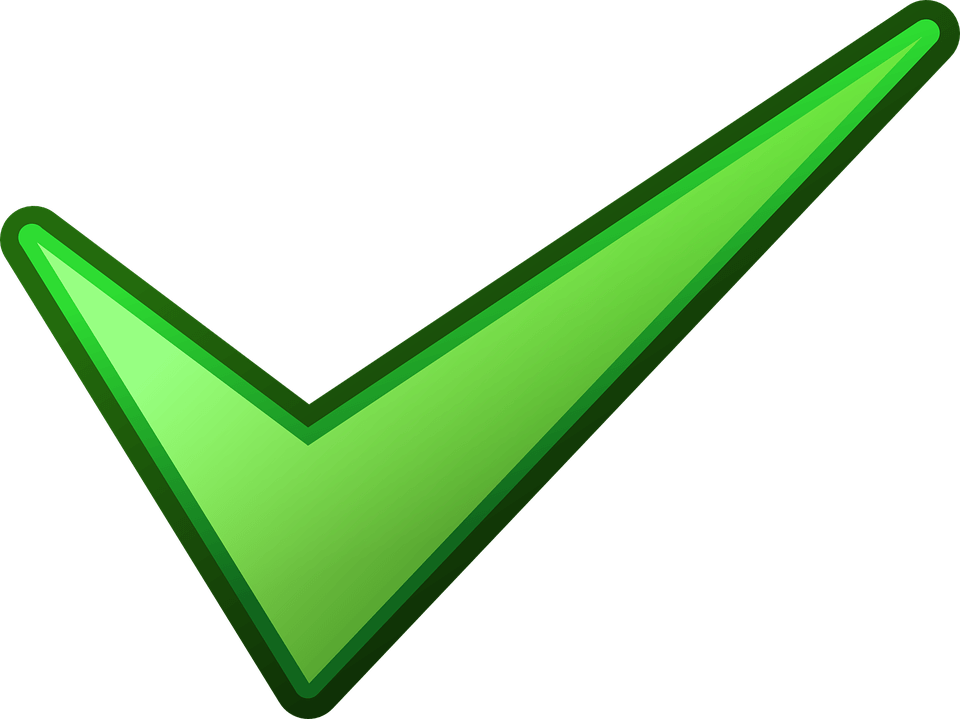 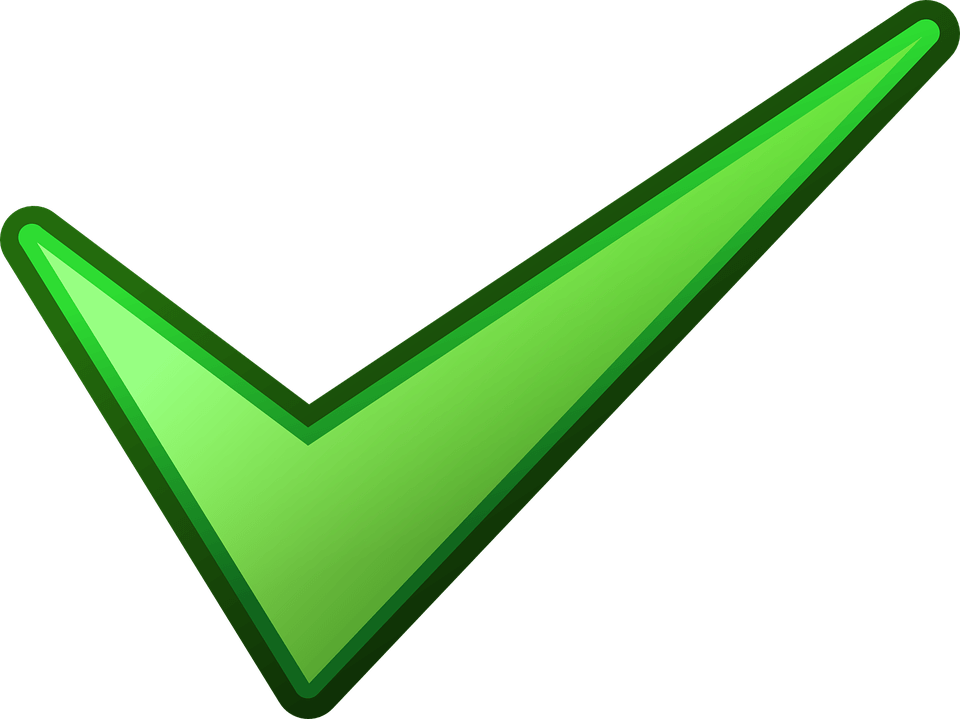 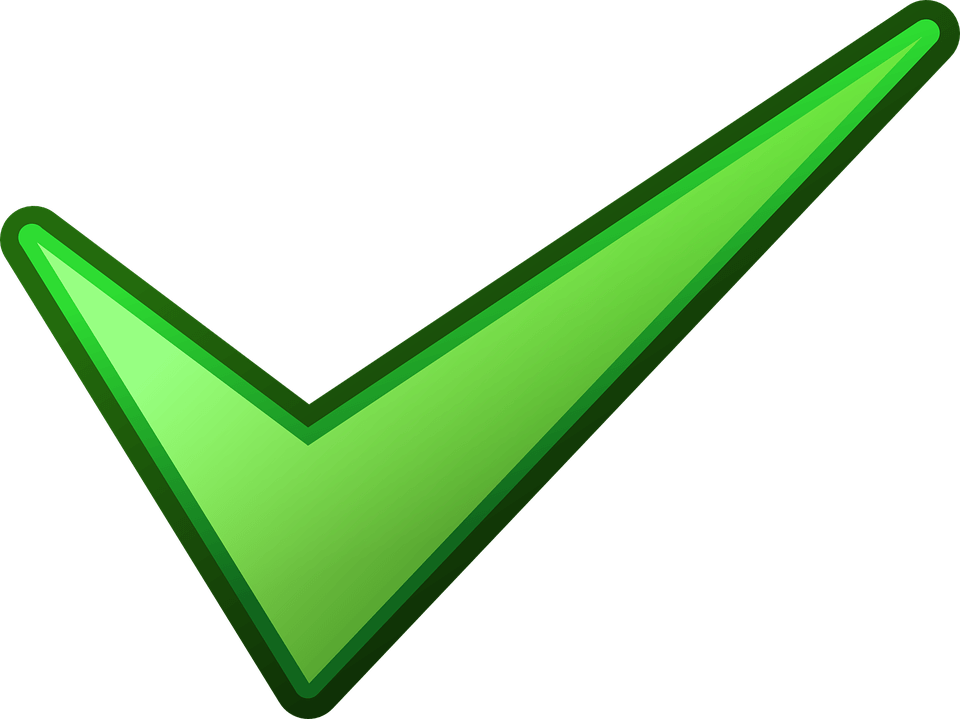 3
Match the words with their definitions.
*Keys
1. physical
1. b 
2. d 
3. e 
4. c 
5. a
2. mental
3. well-balanced
4. priority
5. counsellor
4
Complete the sentences with the words in the box.
physical	counsellor	      well-balanced	           priority	mental
1. You should make a list of all the jobs you have to do and give _________ to them.
2. Maintaining a ______________ life often means making time for the things you have to do, as well as the things you want to do in a suitable way.
3. The police asked them to describe his ___________ appearance.
4. You need to maintain your physical and ___________ health.
5. The ______________ is willing to listen to the students to help them solve their problems.
Game
LUCKY NUMBERS
3
2
1
4
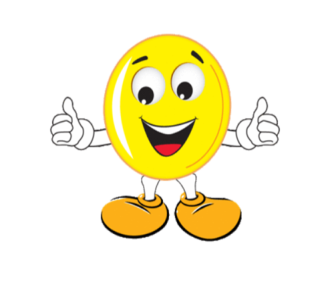 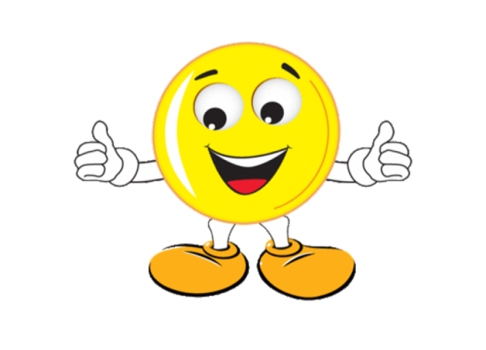 5
6
7
8
GA
2
4
6
8
10
12
14
GB
2
4
6
8
10
12
14
Go
4
Complete the sentences with the words in the box.
physical	counsellor	      well-balanced	           priority	mental
1. You should make a list of all the jobs you have to do and give ___________ to them.
priority
4
Complete the sentences with the words in the box.
physical	counsellor	      well-balanced	           priority	mental
2. Maintaining a ______________ life often means making time for the things you have to do, as well as the things you want to do in a suitable way.
well-balanced
4
Complete the sentences with the words in the box.
physical	counsellor	      well-balanced	           priority	mental
physical
3. The police asked them to describe his ___________ appearance.
4
Complete the sentences with the words in the box.
physical	counsellor	      well-balanced	           priority	mental
4. You need to maintain your physical and ___________ health.
mental
4
Complete the sentences with the words in the box.
physical	counsellor	      well-balanced	           priority	mental
5. The ______________ is willing to listen to the students to help them solve their problems.
counsellor
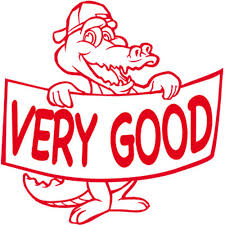 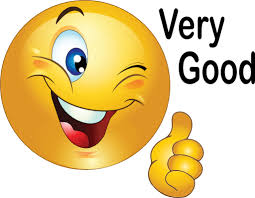 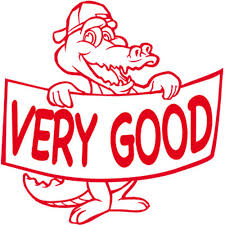 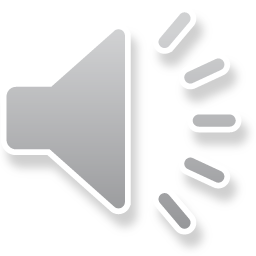 UNLUCKY NUMBER
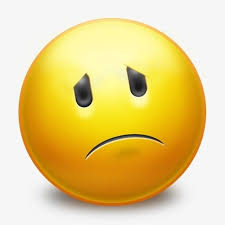 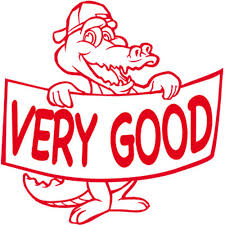 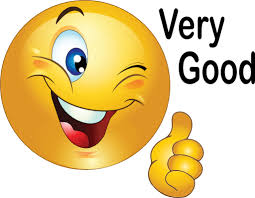 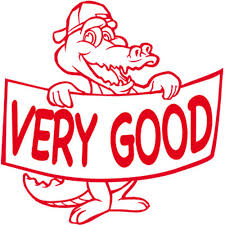 4
Complete the sentences with the words in the box.
physical	counsellor	      well-balanced	           priority	mental
priority
1. You should make a list of all the jobs you have to do and give _________ to them.
2. Maintaining a ______________ life often means making time for the things you have to do, as well as the things you want to do in a suitable way.
3. The police asked them to describe his ___________ appearance.
4. You need to maintain your physical and ___________ health.
5. The ______________ is willing to listen to the students to help them solve their problems.
well-balanced
physical
mental
counsellor
PRODUCTION
5
Work in pairs. Interview each other about how healthy you are. 
Give each other advice.
Example:
A: How healthy are you?B: I’m tired.
A: You should take a break and do some physical exercise
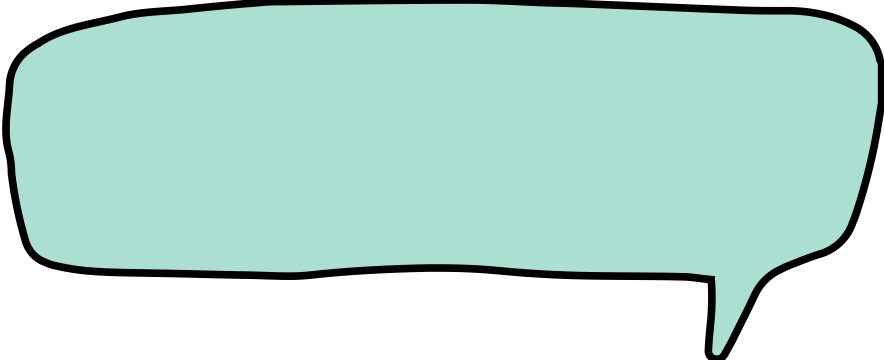 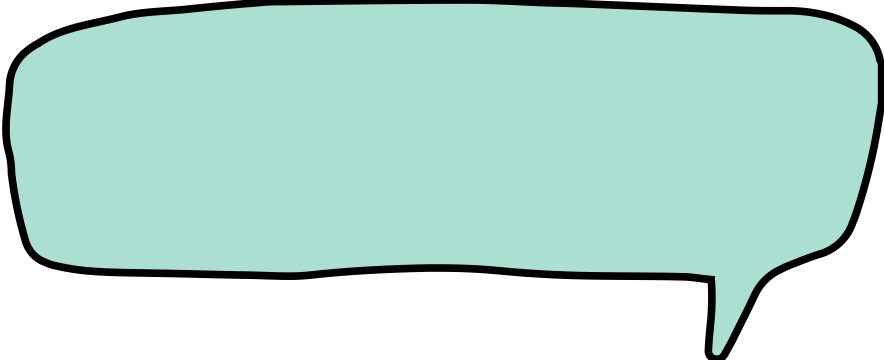 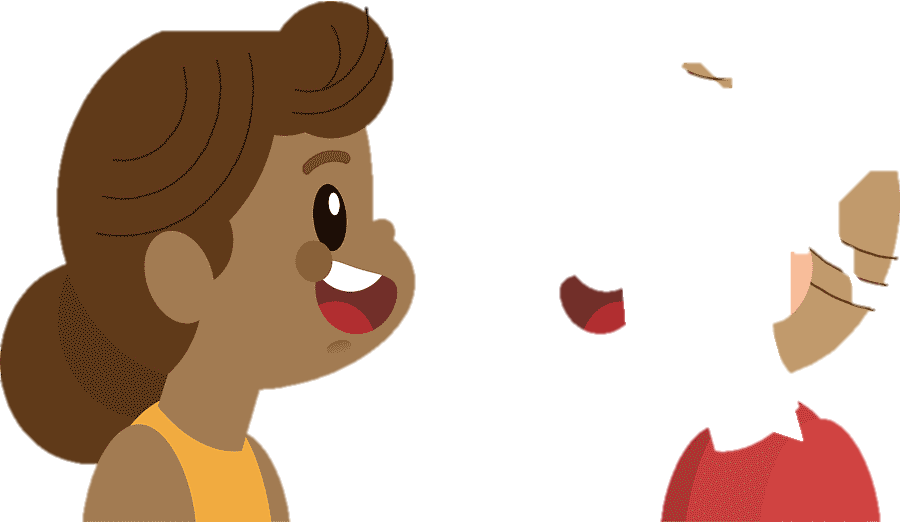 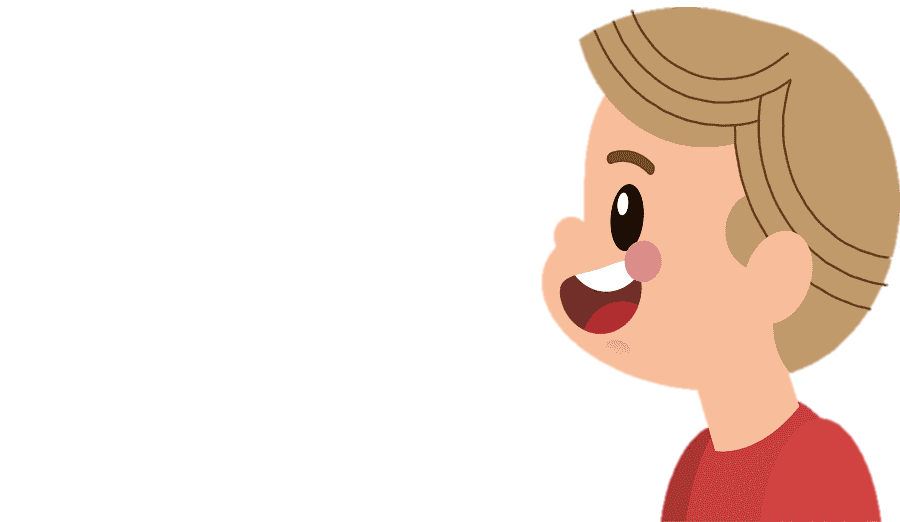 CONSOLIDATION
What have we learnt in this lesson?
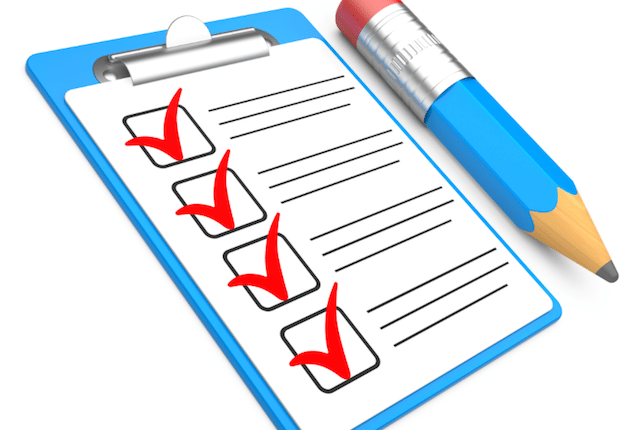 Identify the topic of the unit;
Use lexical items related to Healthy living for teens;
Identify the language features that are covered in the unit.
* Homework
Do exercises in the workbook.
Start preparing for the Project of the unit.
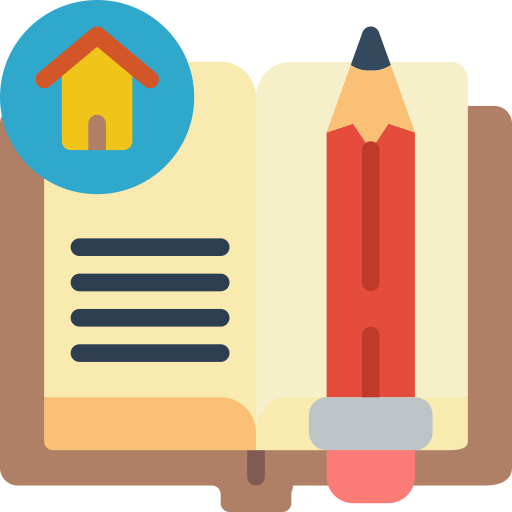 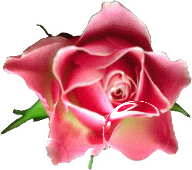 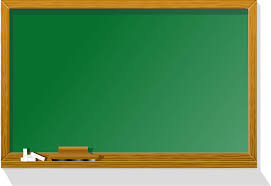 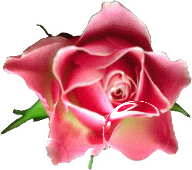 Goodbye!
See you again!
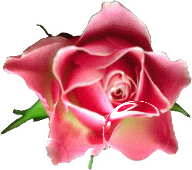 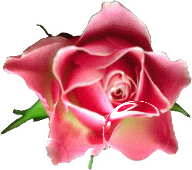 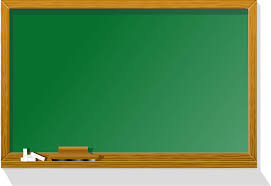 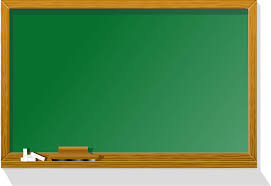 I.N.I.T.I.A.L GAME
* WARM-UP
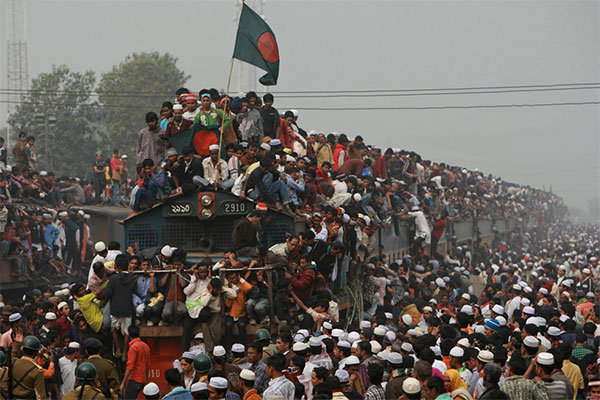 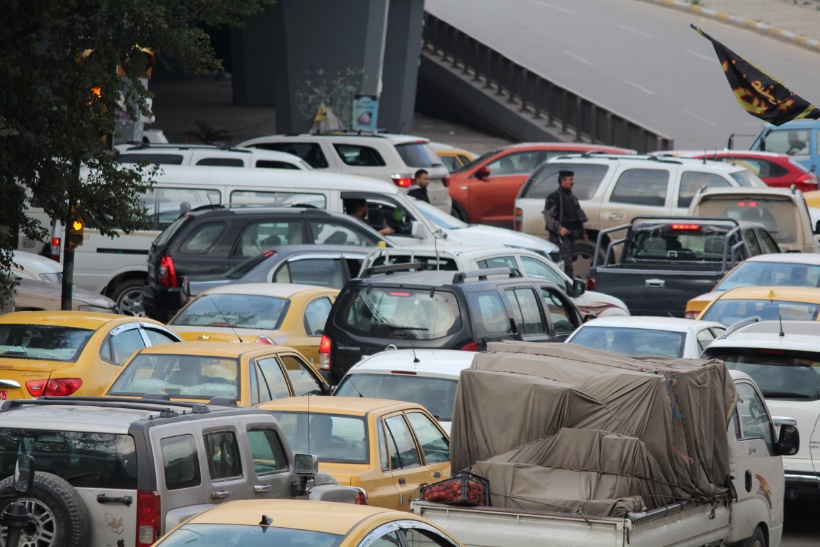 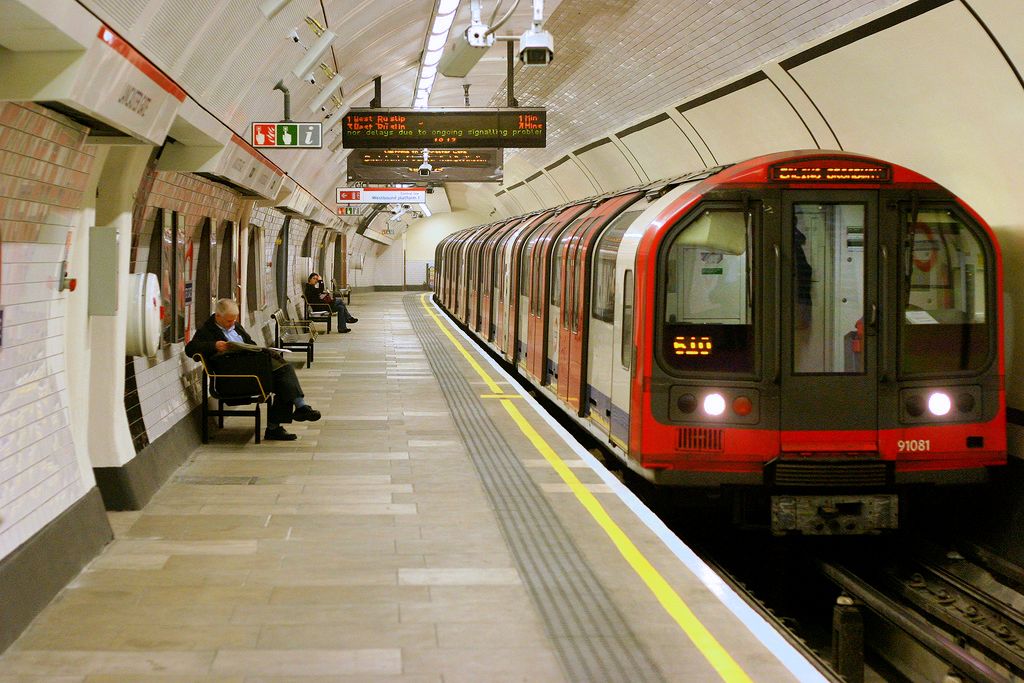 ongestion
C.................
vercrowded
nderground
O…………………
U…………………
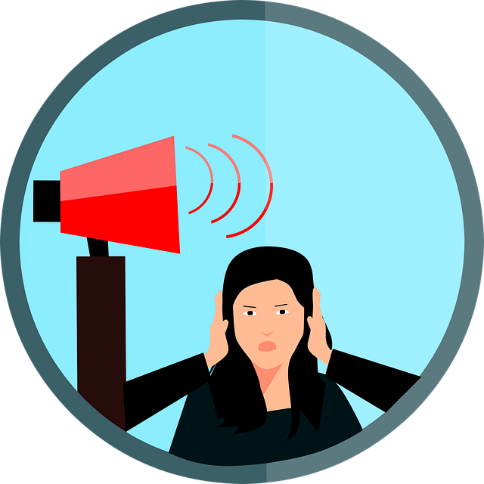 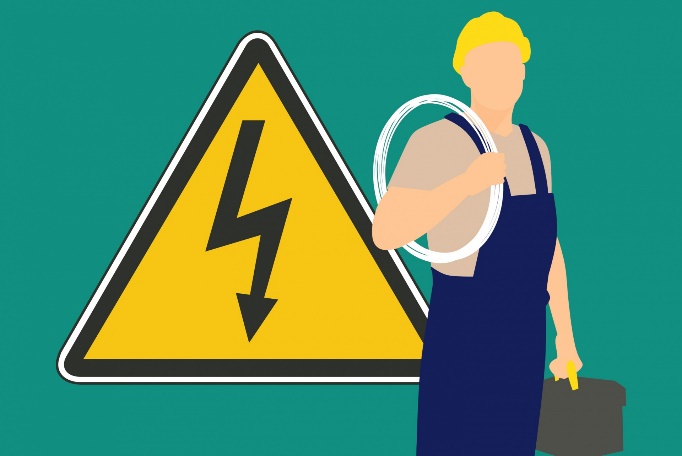 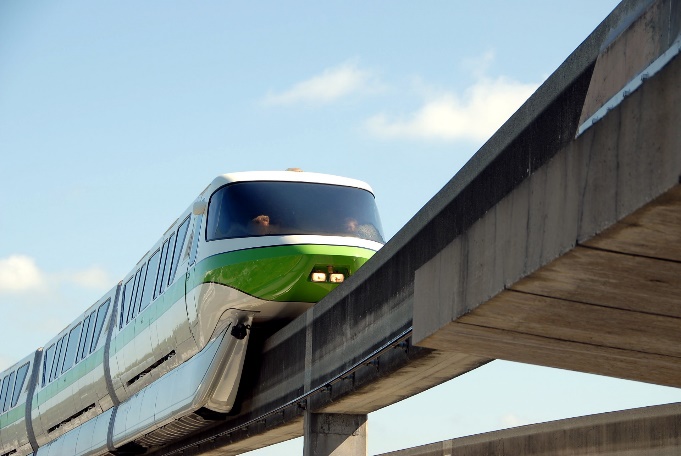 oise
N……….
lectrician
E………………..
S……………..
ky train
I.N.I.T.I.A.L GAME
WARM-UP
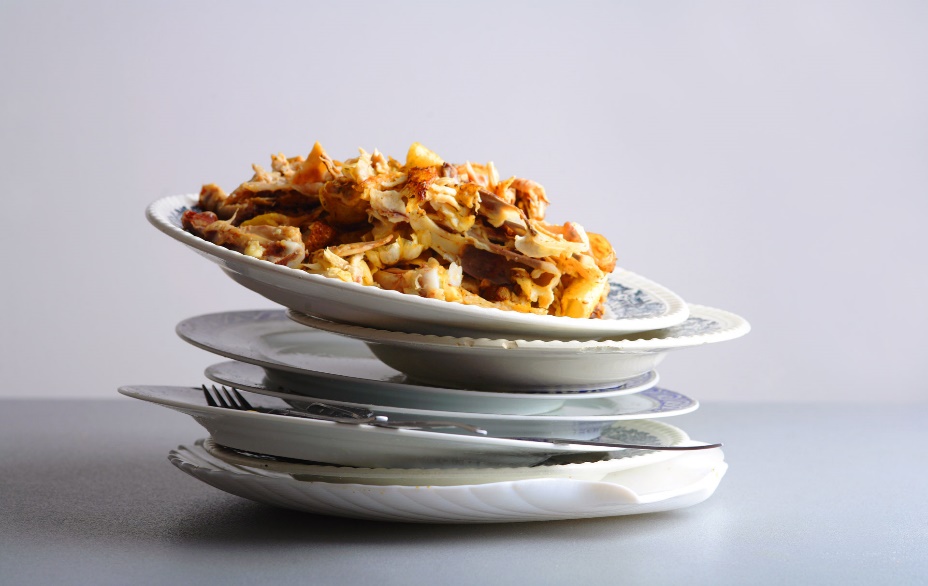 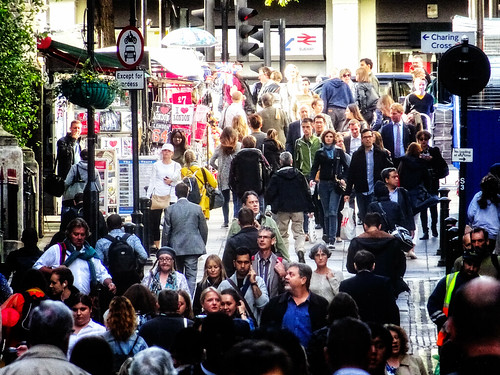 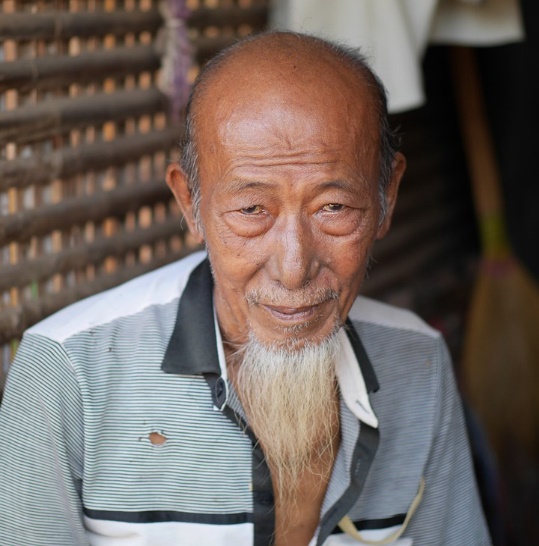 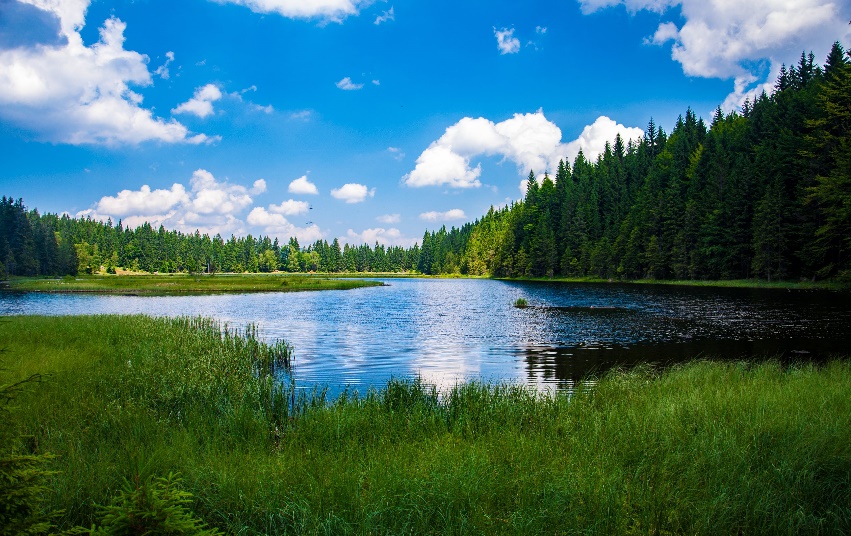 Rush hour
Old
Leftovers
Lake